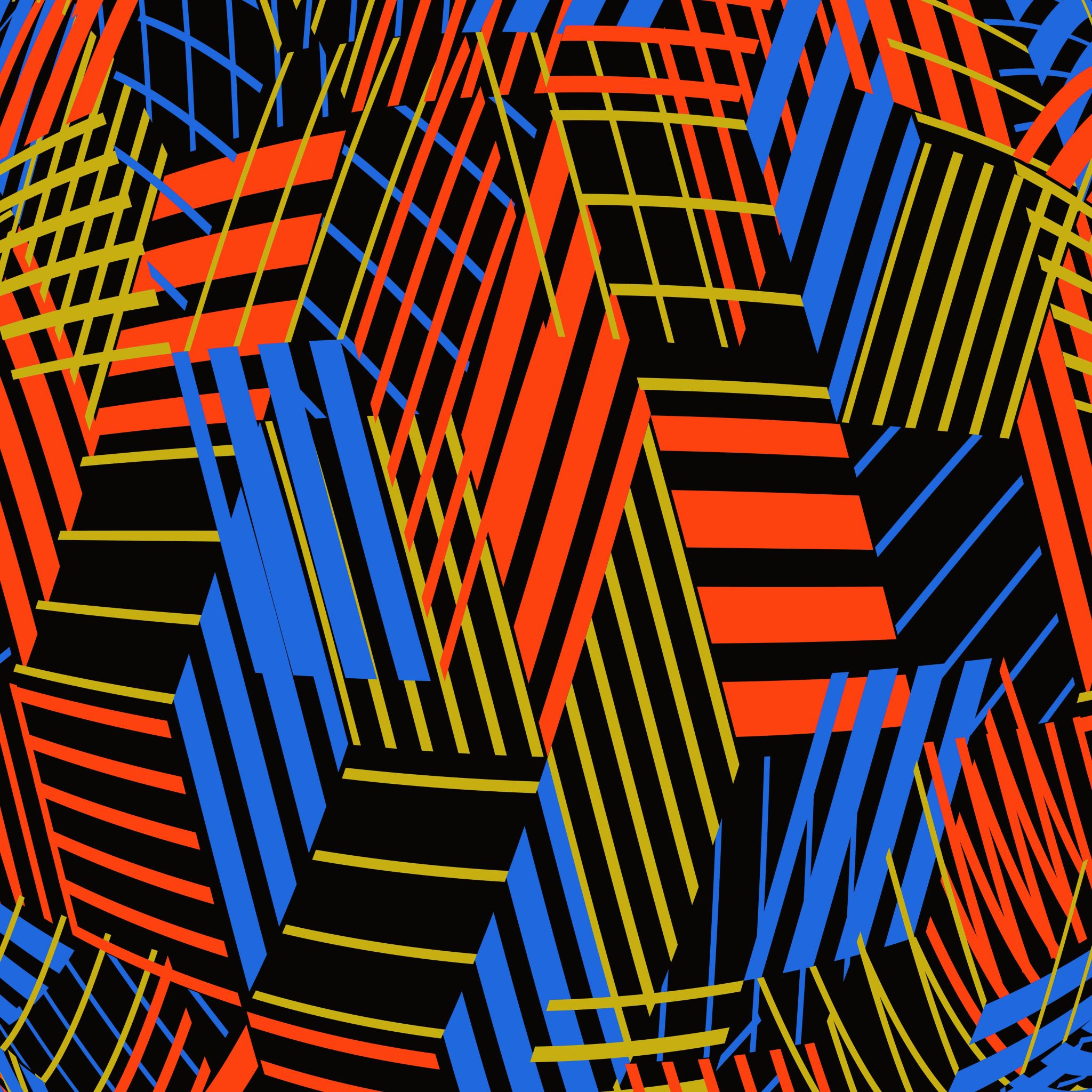 KONSEP DAN PRINSIP K3
SUYAMTO SSt. Ns., MPH
Keselamatan atau safety
LANJUTAN
Tujuan Keselamatan Pasien
Tujuan Keselamatan Pasien
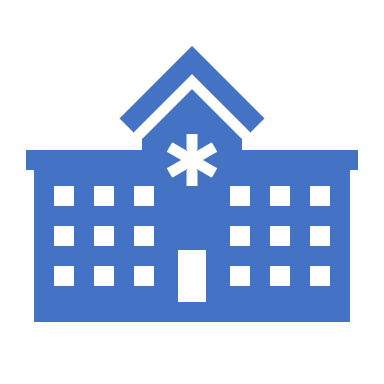 Berfokus pada pasien (Patient – centered), yaitu memberikan pelayanan sesuai dengan kebutuhan pasien. 
Menurunkan waktu tunggu (timely), yaitu petugas kesehatan harus bekerja dengan cepat dan tepat agar pasien tidak menunggu lama untuk dapat menerima pelayanan
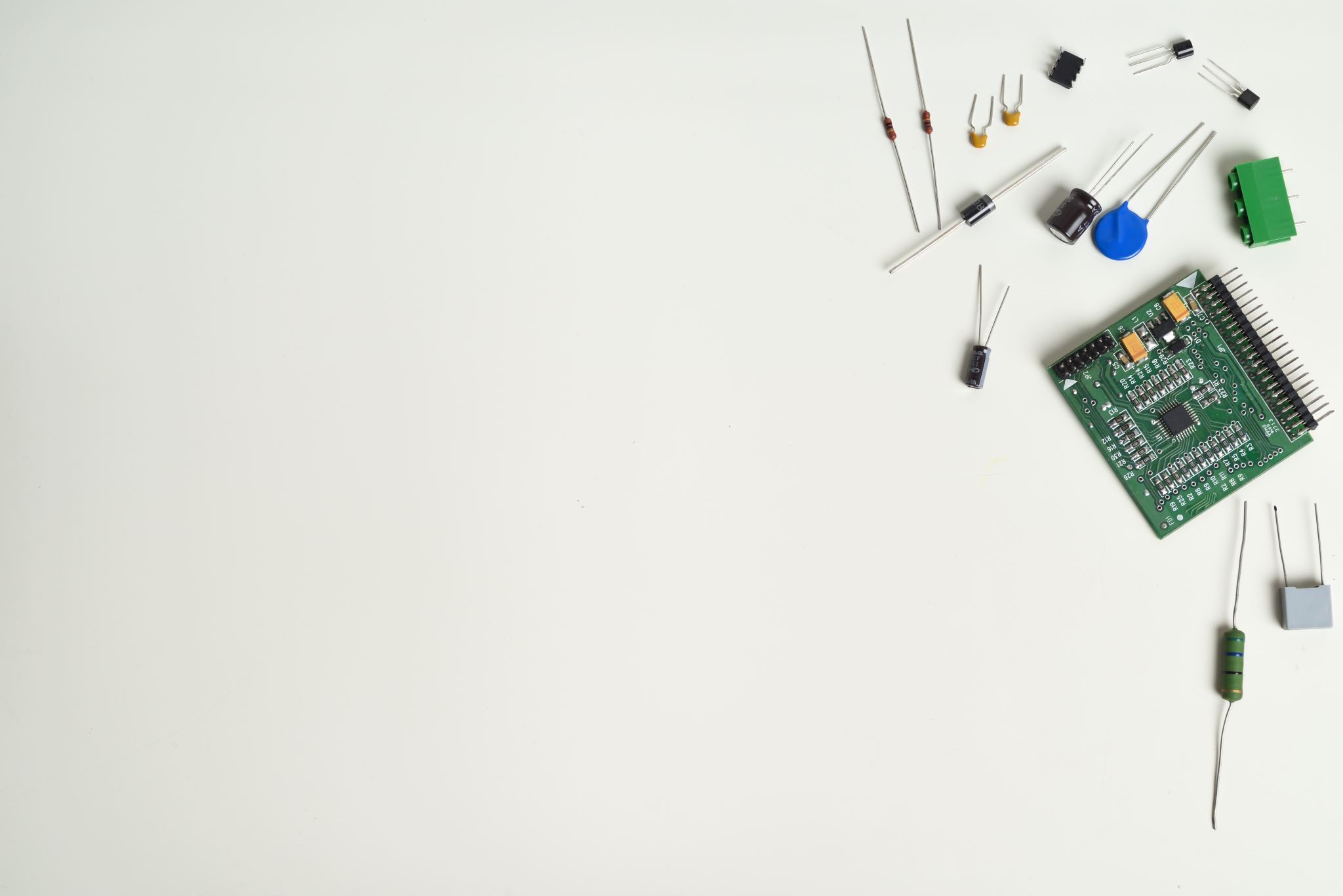 Tujuan Keselamatan Pasien
Efisien (efficient), yaitu menggunakan bahan dan alat sesuai dengan keperluan. 
Pelayanan sesuai standar (Equitable), yaitu petugas kesehatan dalam memberikan pelayanan kepada pasien harus sesuai dengan standar pelayanan yang telah ditetapkan.
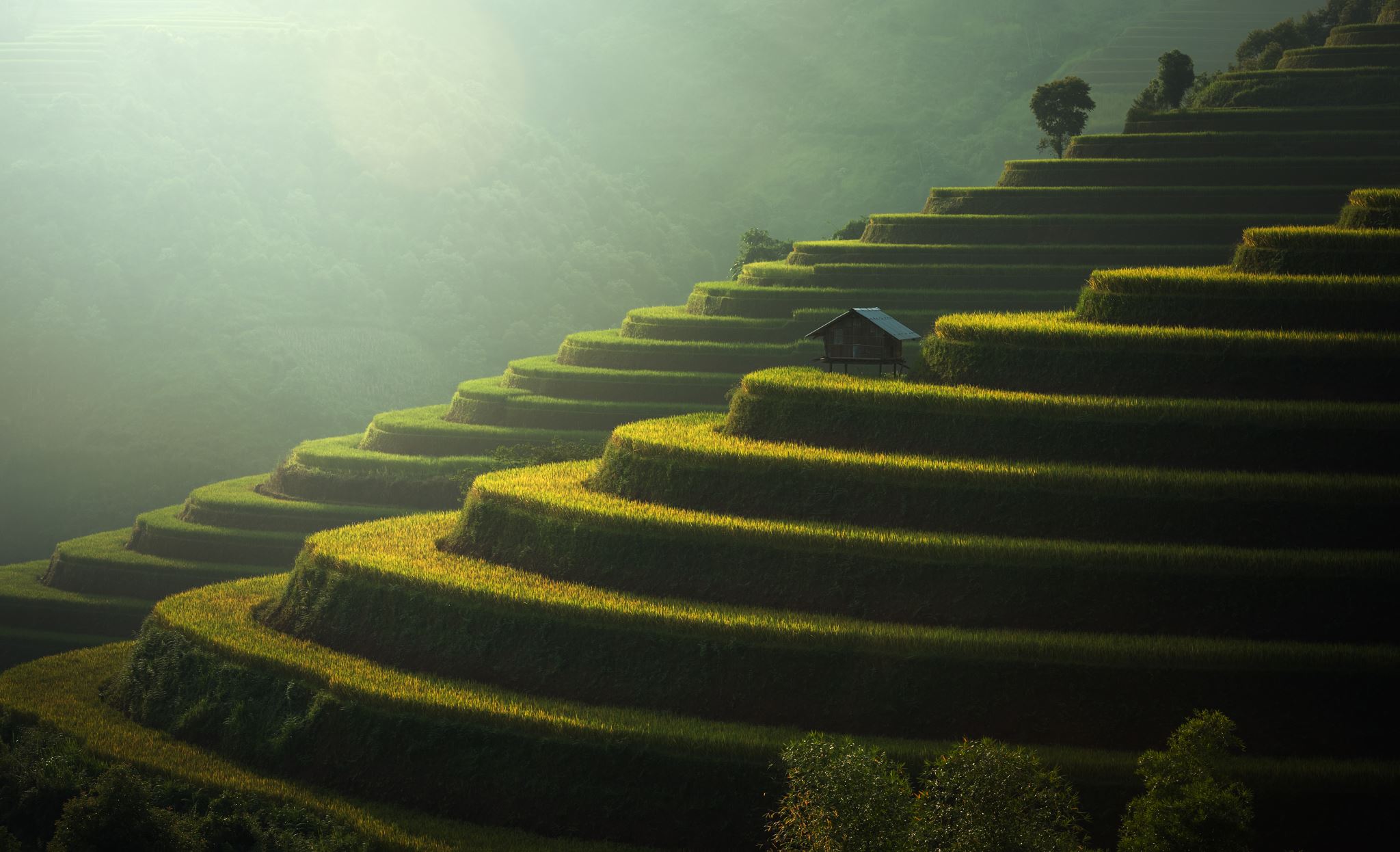 Kebijakan Keselamatan Pasien
Keselamatan pasien sudah menjadi issue nasional yang didukung dengan kebijakan sebagai berikut: 
Peraturan Menteri Kesehatan Republik Indonesia (Permenkes RI) Nomor 11 tahun 2017 tentang Keselamatan Pasien. 
Peraturan Menteri Kesehatan Republik Indonesia (Permenkes RI) Nomor 1691 tahun 2011 tentang Keselamatan Pasien Rumah Sakit. 
Peraturan Menteri Kesehatan Republik Indonesia (Permenkes RI) Nomor 7 tahun 2019 tentang Kesehatan Lingkungan Rumah Sakit.
Keselamatan pasien harus dijadikan budaya oleh semua tenaga kesehatan di semua fasilitas pelayanan kesehatan agar tidak saling menyalahkan jika terjadi suatu harm pada pasien. 
Keselamatan pasien harus disadari dan menjadi ruh untuk setiap tenaga kesehatan.
BUDAYA KESELAMATAN PASIEN
BUDAYA KESELAMATAN PASIEN
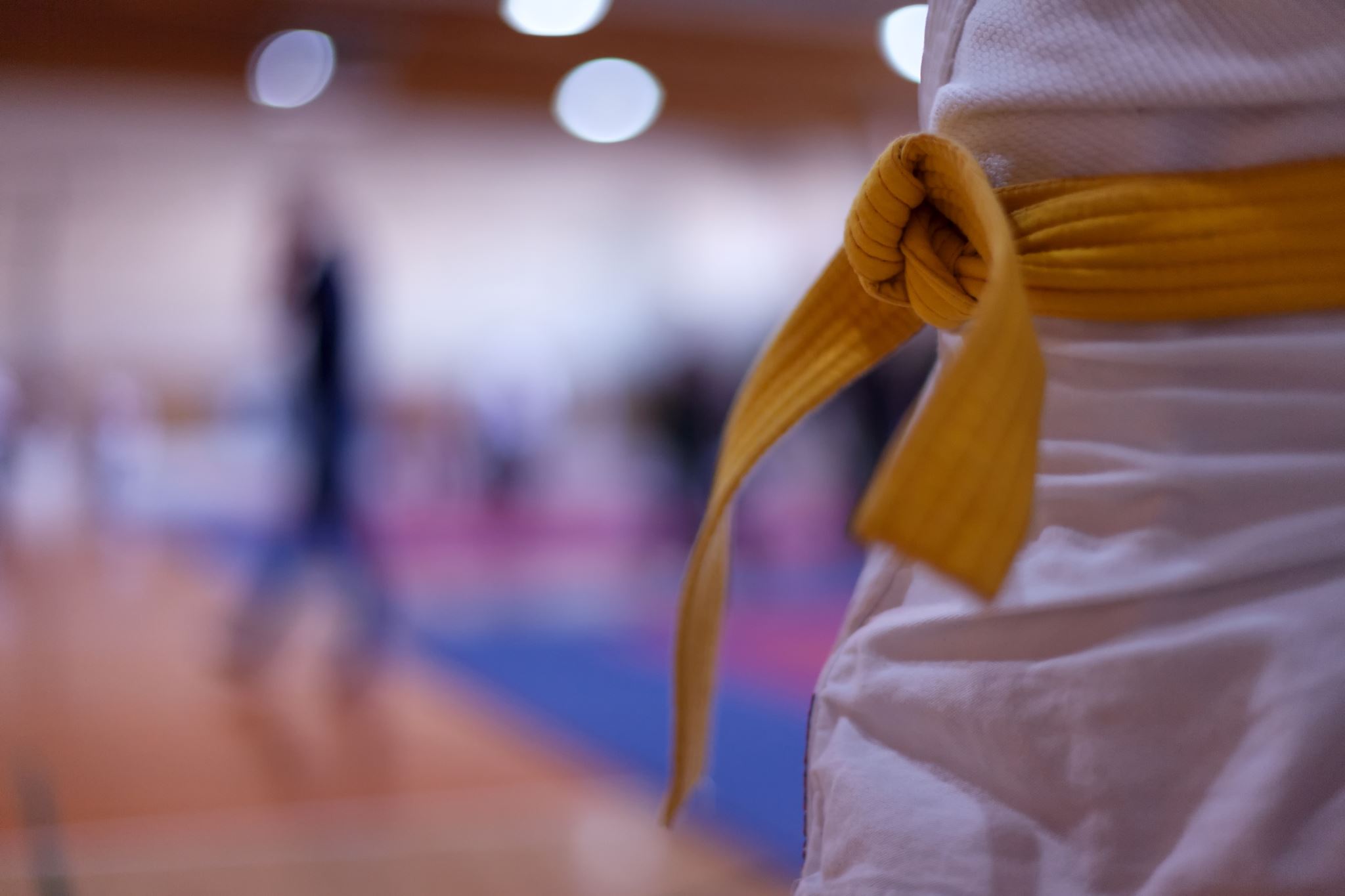 Budaya keselamatan pasien dapat berjalan baik jika setiap tenaga kesehatan memiliki kesadaran, keterbukaan dan kejujuran. 
Fasilitas kesehatan harus memiliki seorang pemimpin yang bertanggung jawab terhadap budaya keselamatan pasien. 
Kepemimpinan yang efektif mendorong individu untuk melakukan komunikasi secara efektif, saling percaya, memiliki persepsi yang sama untuk memberikan pelayanan kesehatan yang berkualitas tinggi dan aman serta memiliki kepercayaan diri untuk memecahkan
LINGKUNGAN DAN MANUSIA TERHADAP KESELAMATAN
Lingkungan Fisik
Penerangan, suhu udara, kelembaban, vibrasi mekanis, 	radiasi, tekanan udara
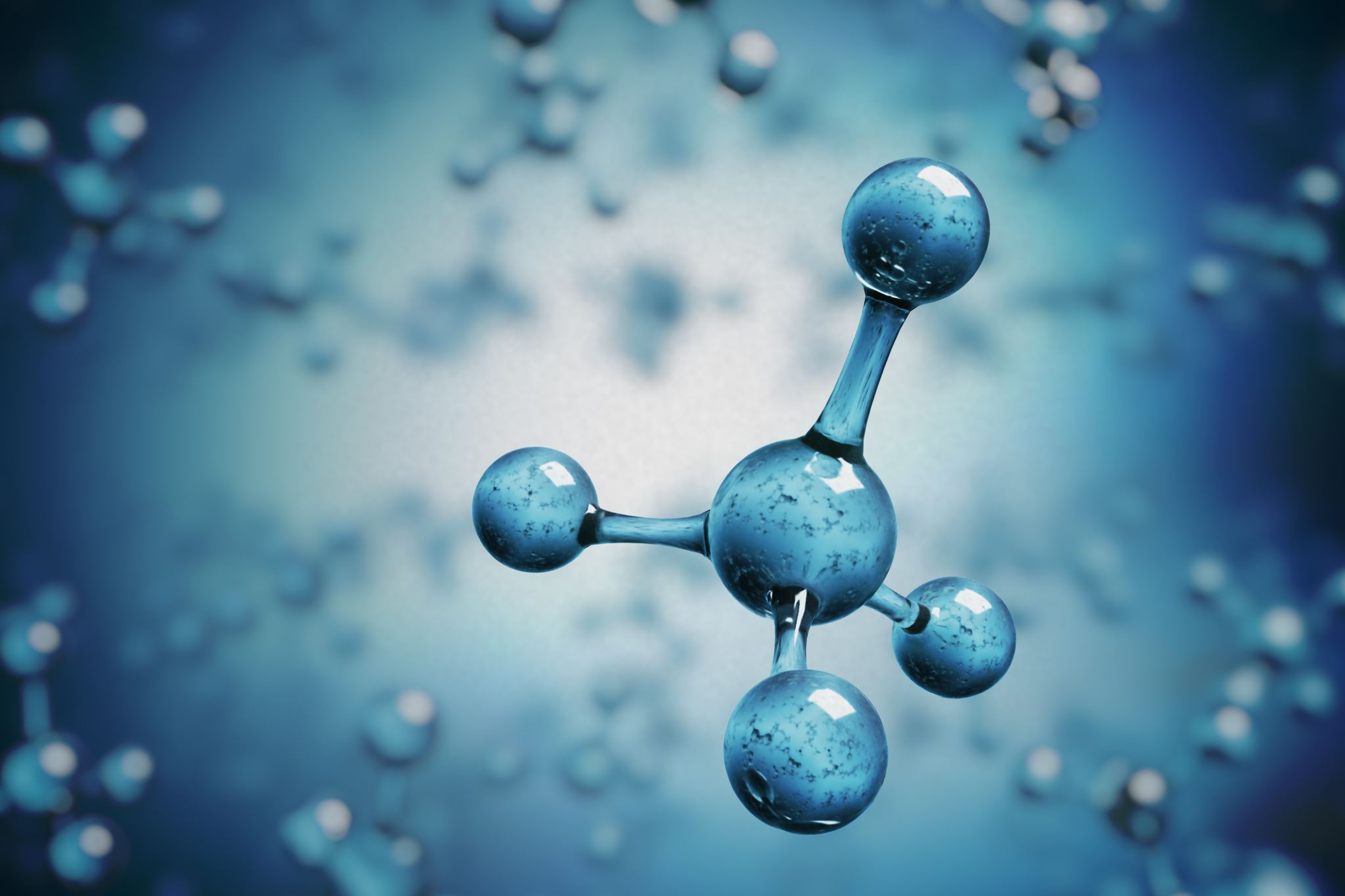 Lingkungan Kimia
Gas, uap, debu, kabut, asap awan, cairan dan benda 
          padat
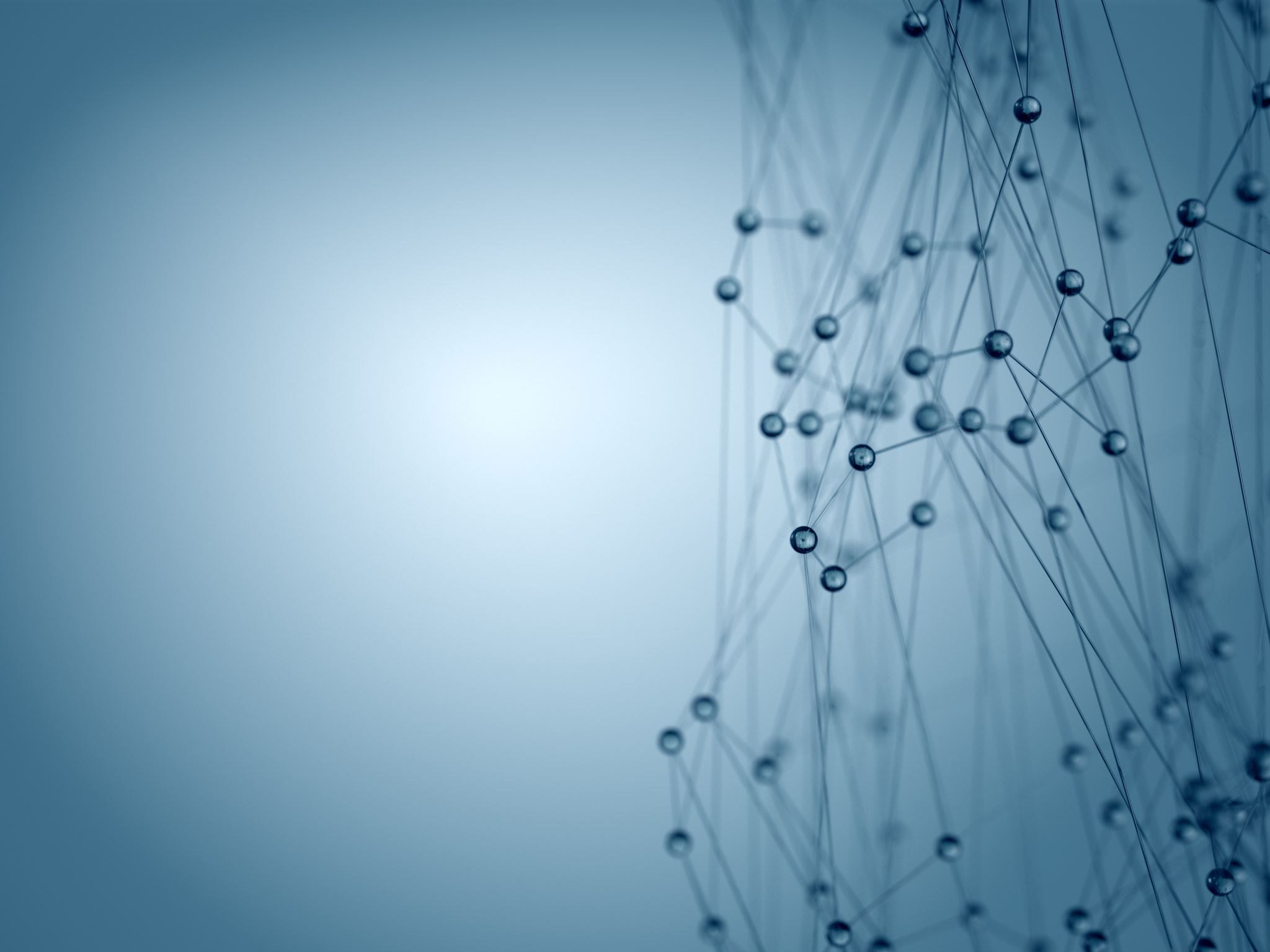 Lingkungan Biologi
Tumbuhan dan hewan, Virus, bakteri, dll
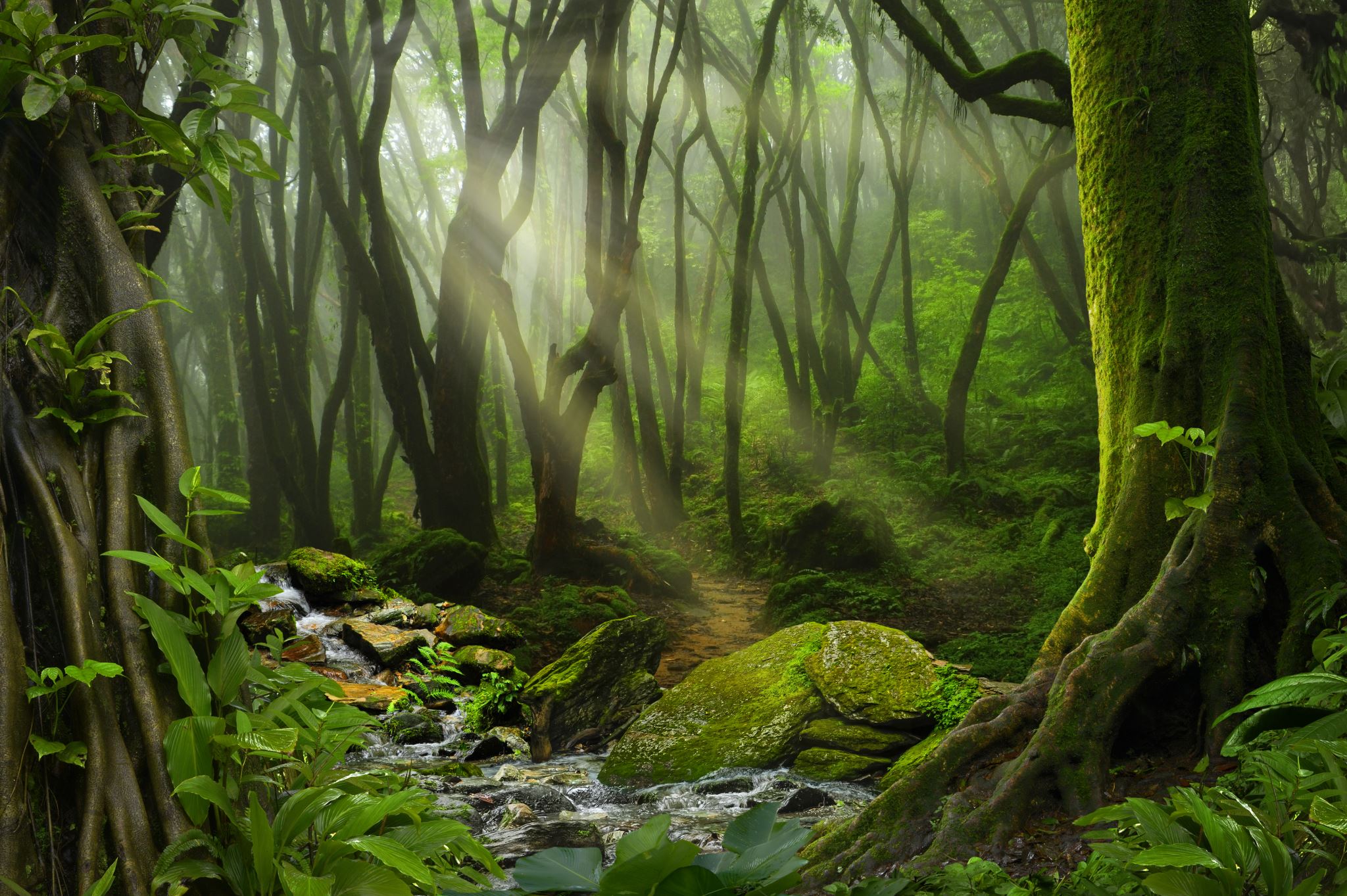 Lingkungan Psikologi
Suasana kerja, hubungan kerja
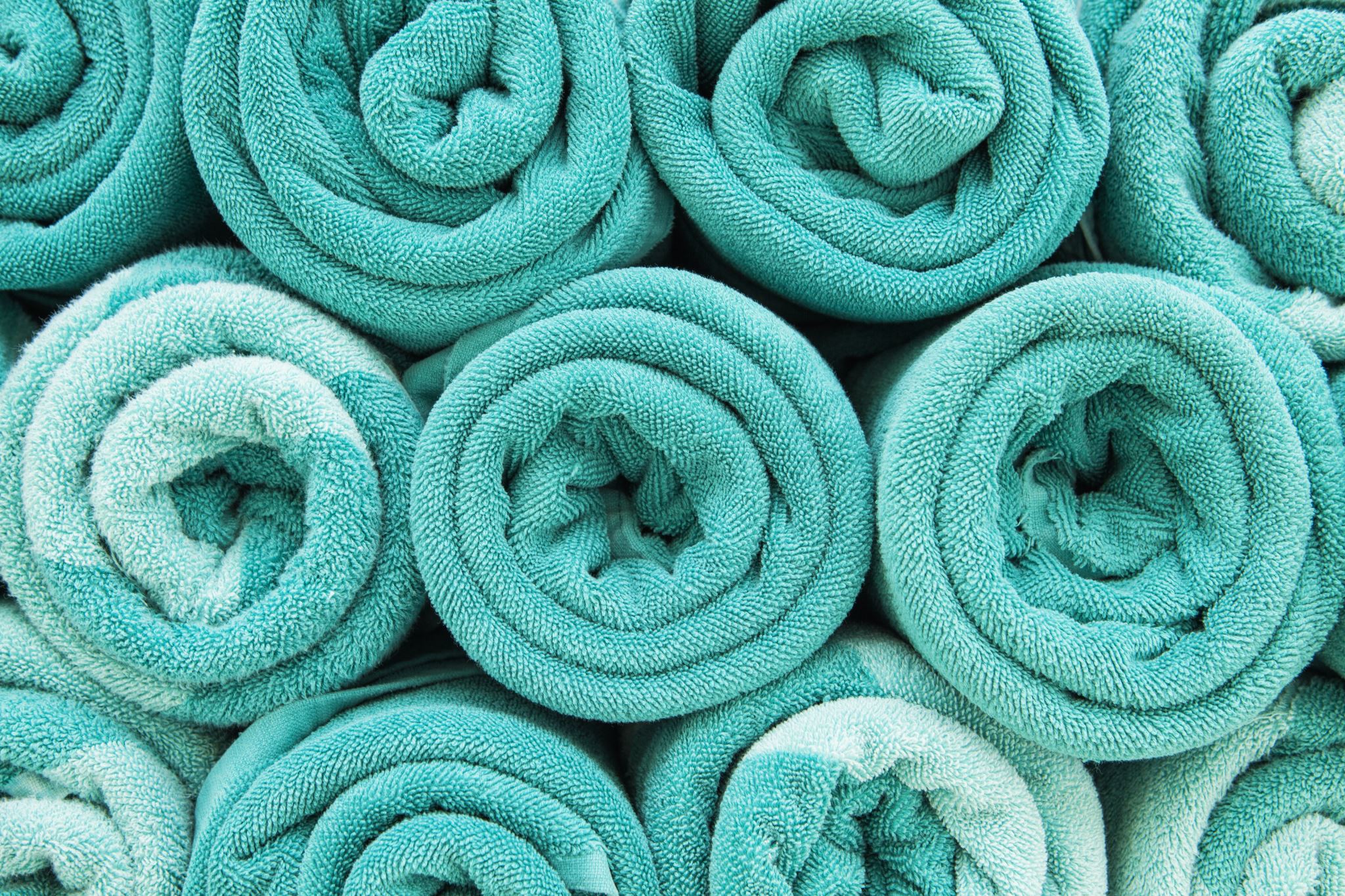 Lingkungan Fisiologi
Konstruksi mesin, sikap dan cara kerja
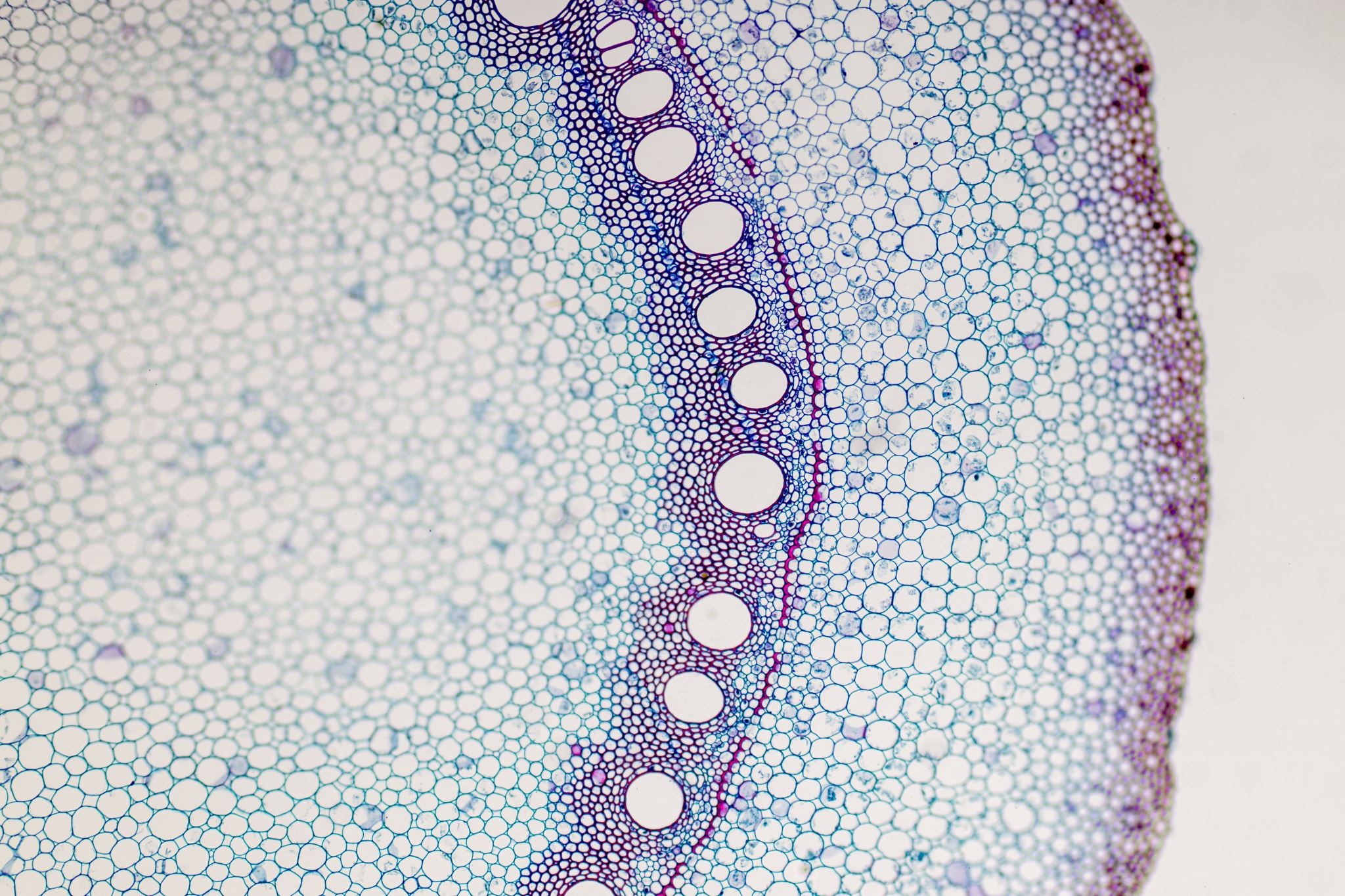 Pengaruh Faktor Manusia pada Keselamatan Pasien
Human factor hubungan antara manusia dan sistem dan bagaimana mereka berinteraksi dengan berfokus pada peningkatan efisiensi, kreativitas, produktivitas dan kepuasan pekerjaan dengan tujuan meminimalkan kesalahan

Kelelahan dan Stress kelelahan dan penurunan kinerja risiko 	keselamatan pasien
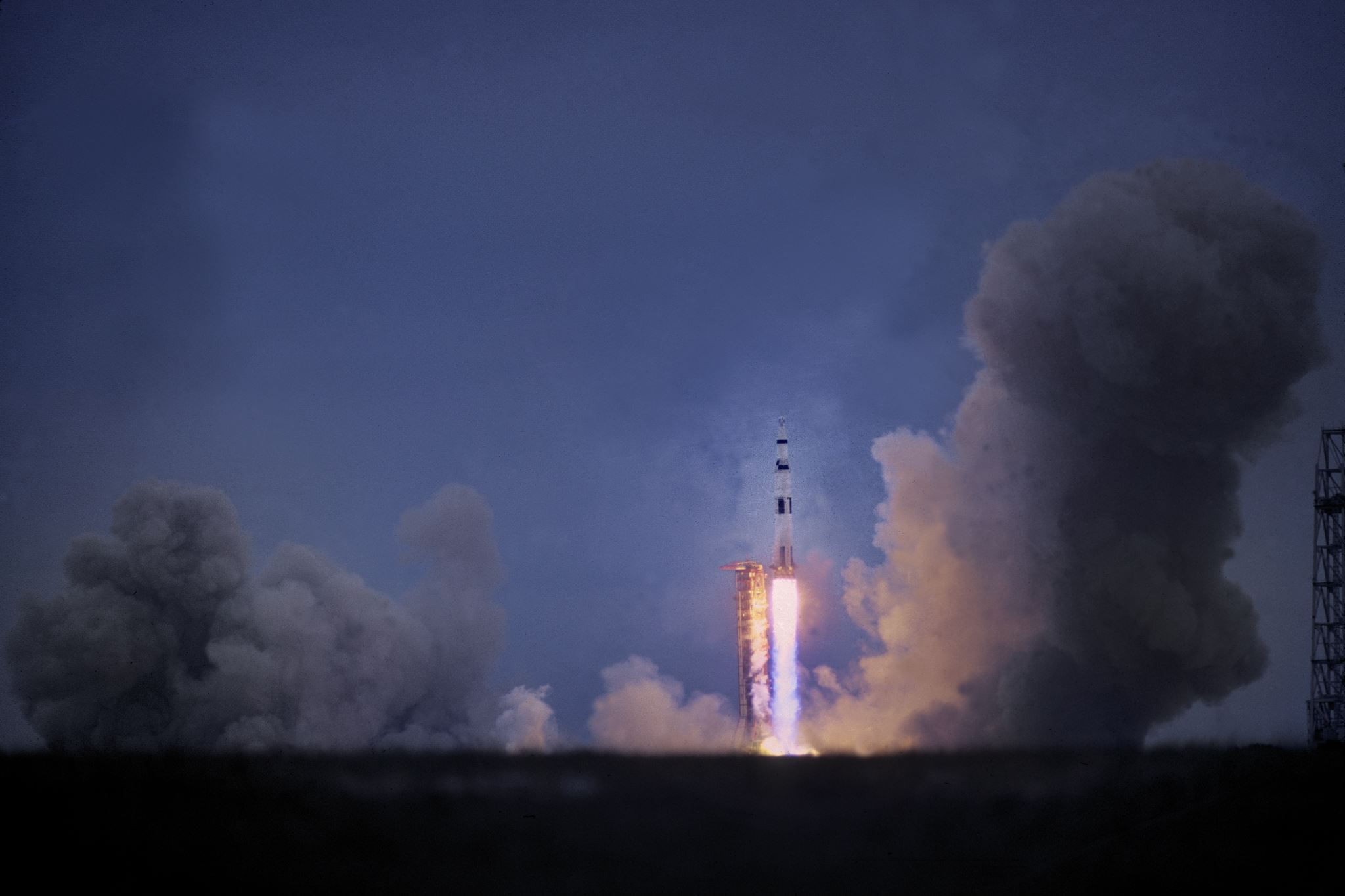 Human factor atau Ergonomik:
Individu di tempat kerja 
Tugas yang dibebankan untuk individu 
Tempat kerjanya
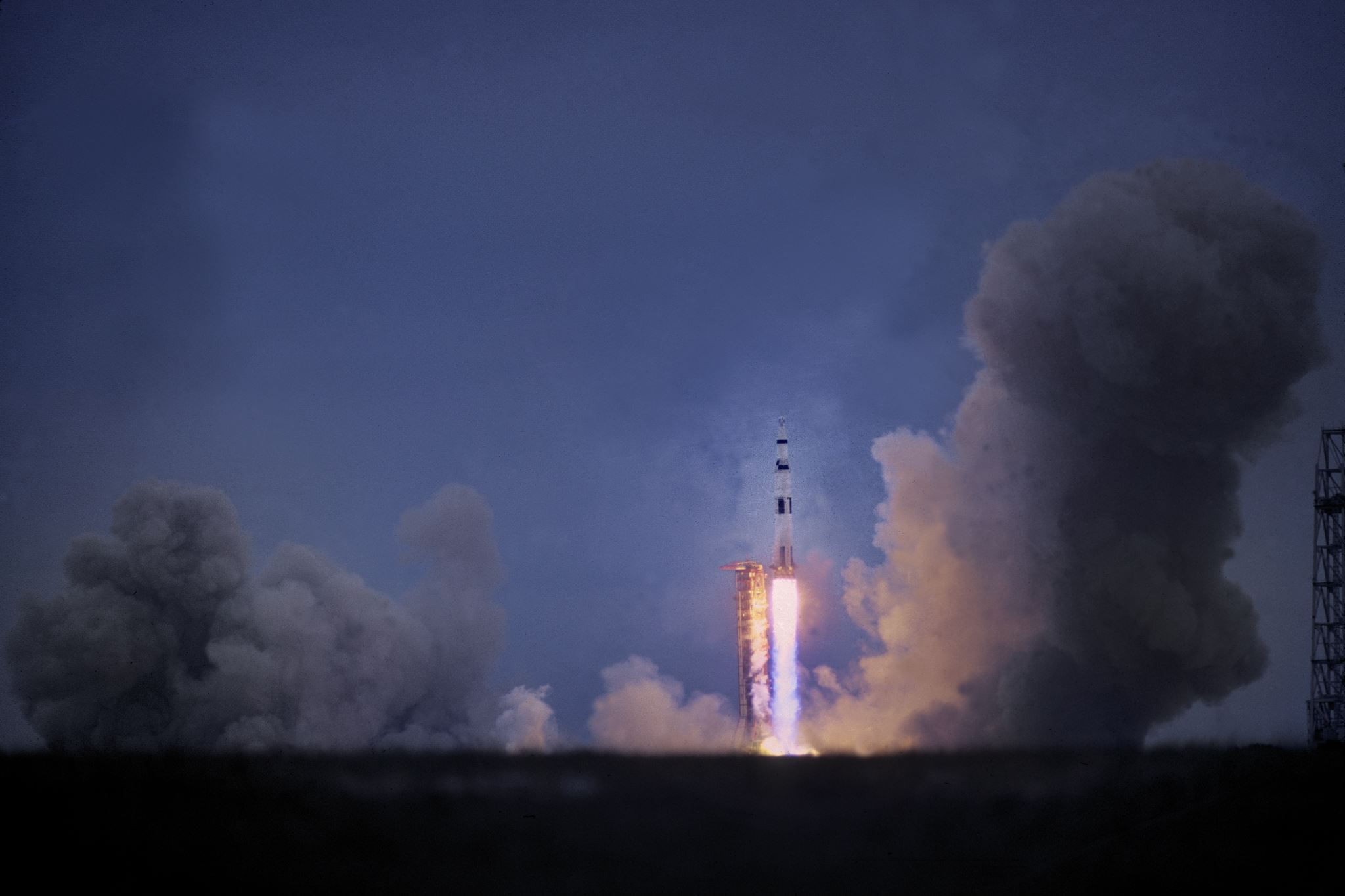 Human factor atau Ergonomik
Human factor ilmu yang menggunakan banyak disiplin misalnya anatomi, fisiologi, fisika, dan biomekanik untuk mengetahui bagaimana orang bertindak di bawah kondisi-kondisi yang berbeda
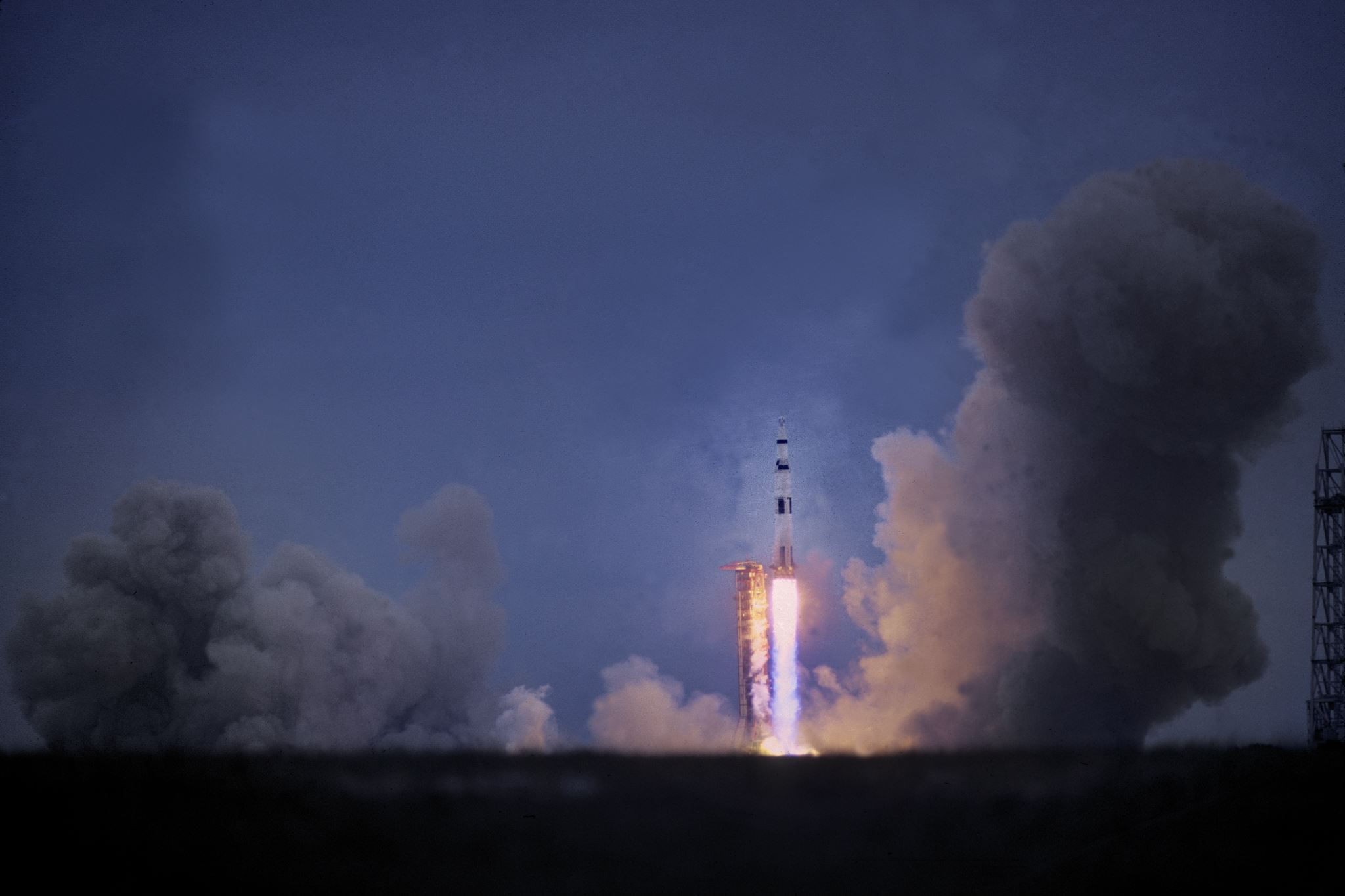 Human factor atau Ergonomik
Orang yang ahli pada human factor meyakini bahwa kesalahan bisa dikurangi dengan memfokuskan pada 	pemberi pelayanan kesehatan dan mempelajari bagaimana mereka saling berinteraksi dan bagaimana hubungan mereka dengan lingkungannya
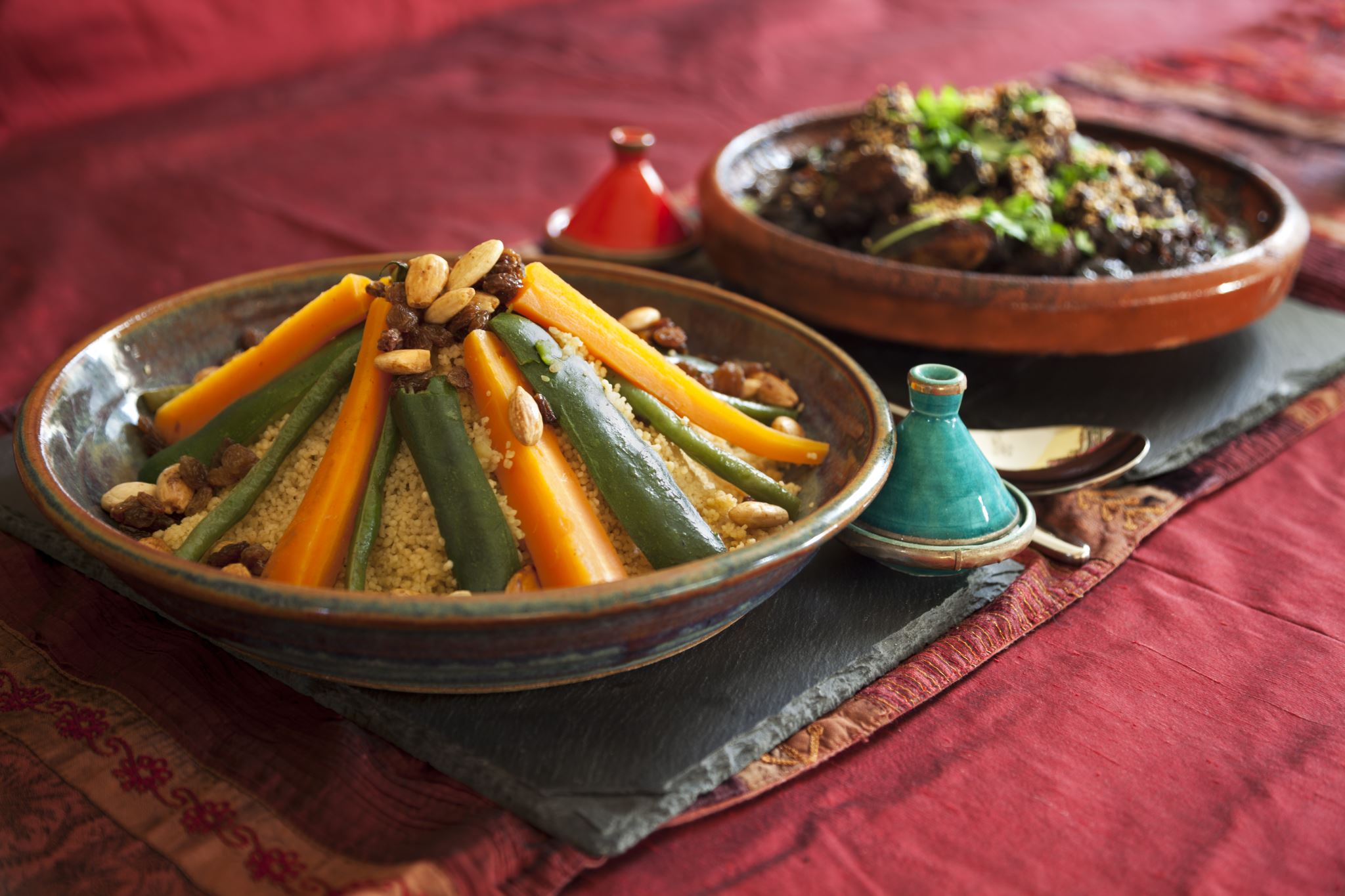 Human factor Lingkungan
Suara tinggi/bising : Menyebabkan ketulian,
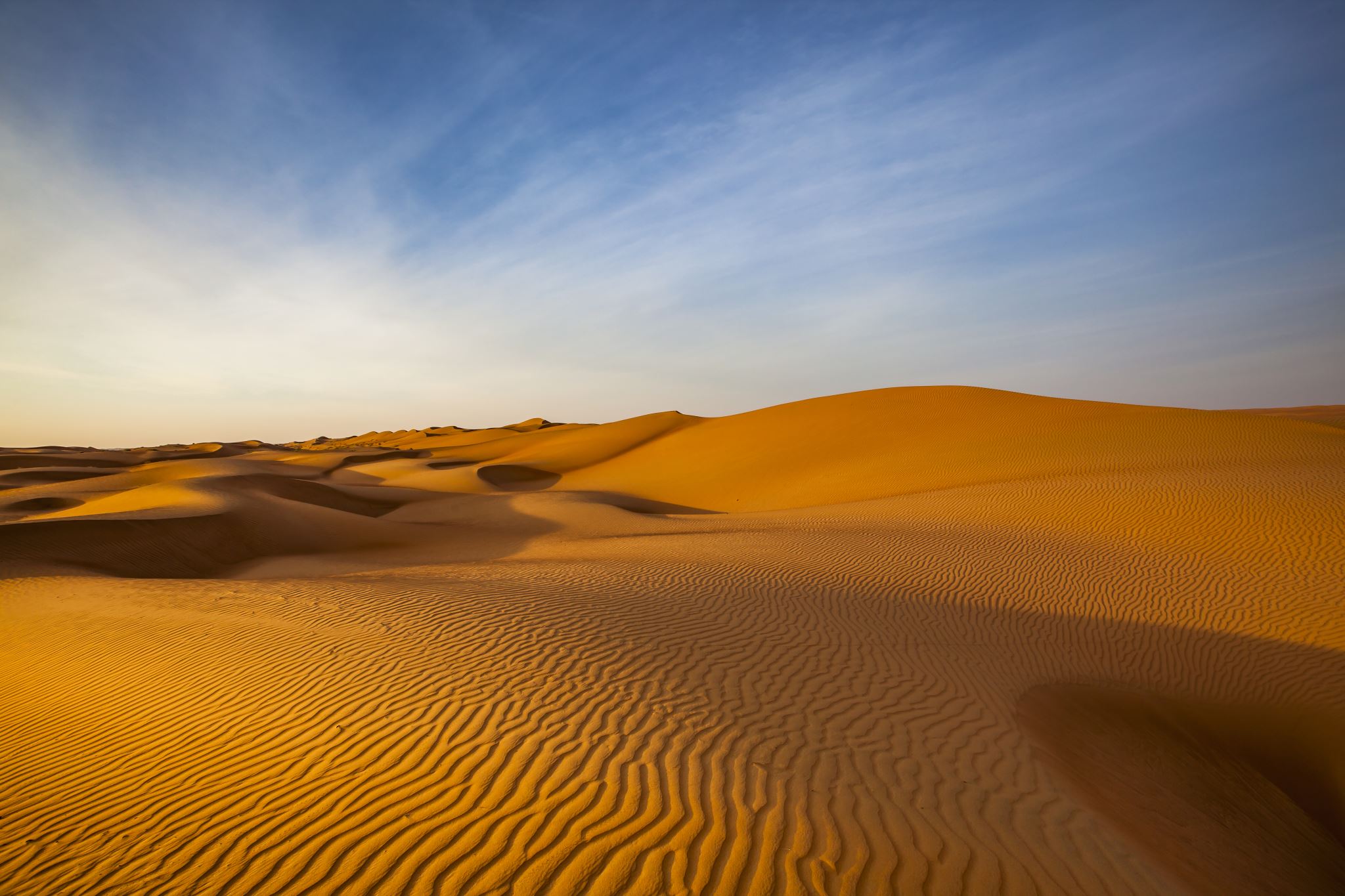 Human factor Lingkungan
Temperatur/suhu tinggi : menyebabkan 
Hyperpireksi:kondisi yang ditandai dengan peningkatan suhu tubuh di atas 41°C. 
Milliaria: penyakit kulit yang timbul akibat obstruksi duktus kelenjar keringat ekrin (acrosyringoma) sehingga timbul aliran balik keringat ke epidermis dan dermis.
Heat Cramp ( Kram Karena Panas)
Heat Exhaustion ( Kelelahan Karena Panas) 
Heat Stroke(merupakan kondisi paling berat pada tubuh akibat cuaca panas karena tubuh tidak dapat mengontrol suhu badan)
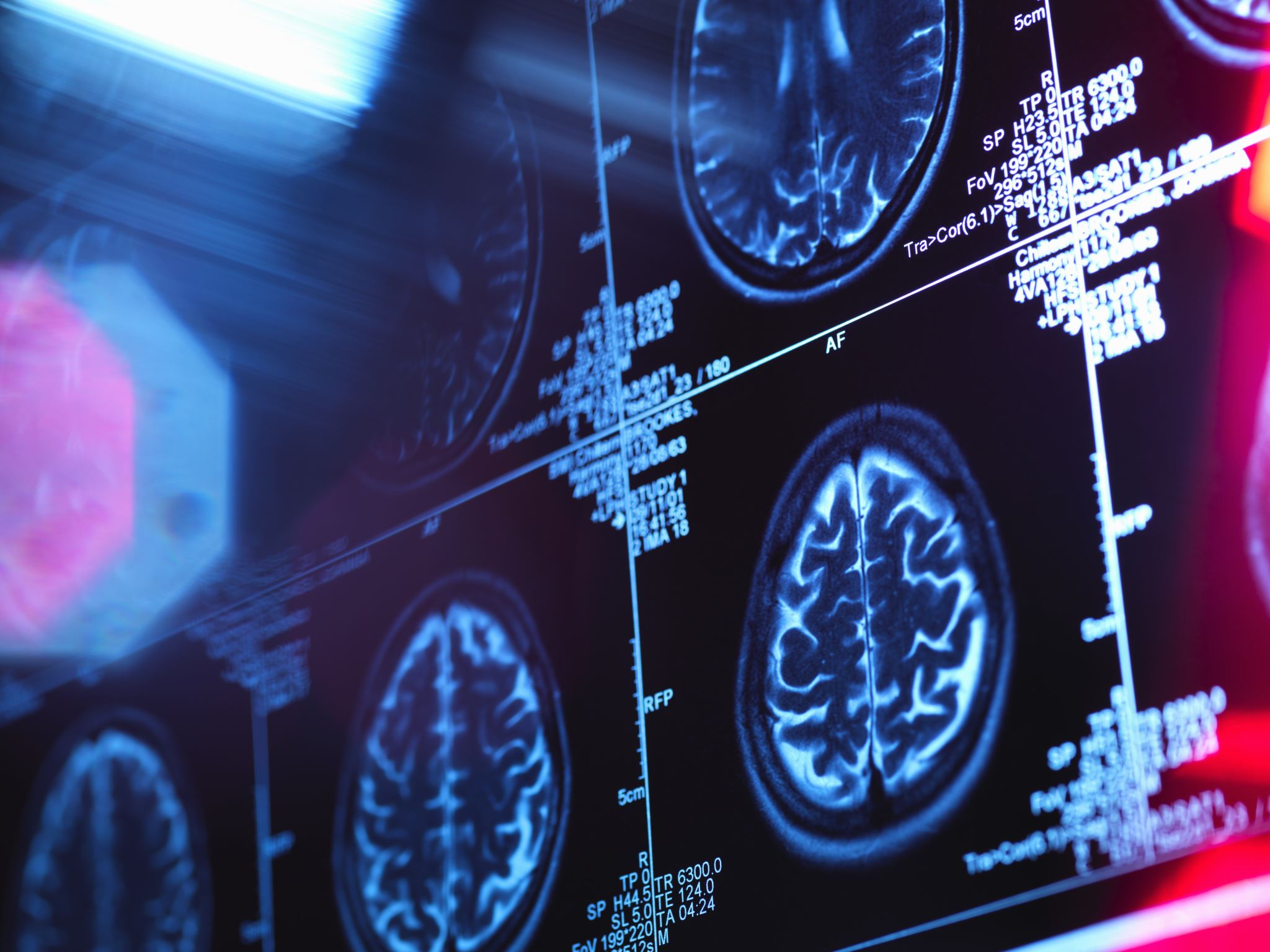 Human factor Lingkungan
Radiasi sinar elektromagnetik : infra merah menyebabkan katarak, ultraviolet menyebabkan konjungtivitis, radioaktrif/alfa/beta/gama/X menyebabkan gangguan terhadap sel tubuh manusia. 
Tekanan udara tinggi : menyebabkan Coison Disease ( Dekompresi ) penyakit kedaruratan syaraf
Getaran :menyebabkan Reynaud’s Disease, Gangguan proses metabolisme, Polineurutis FISIK
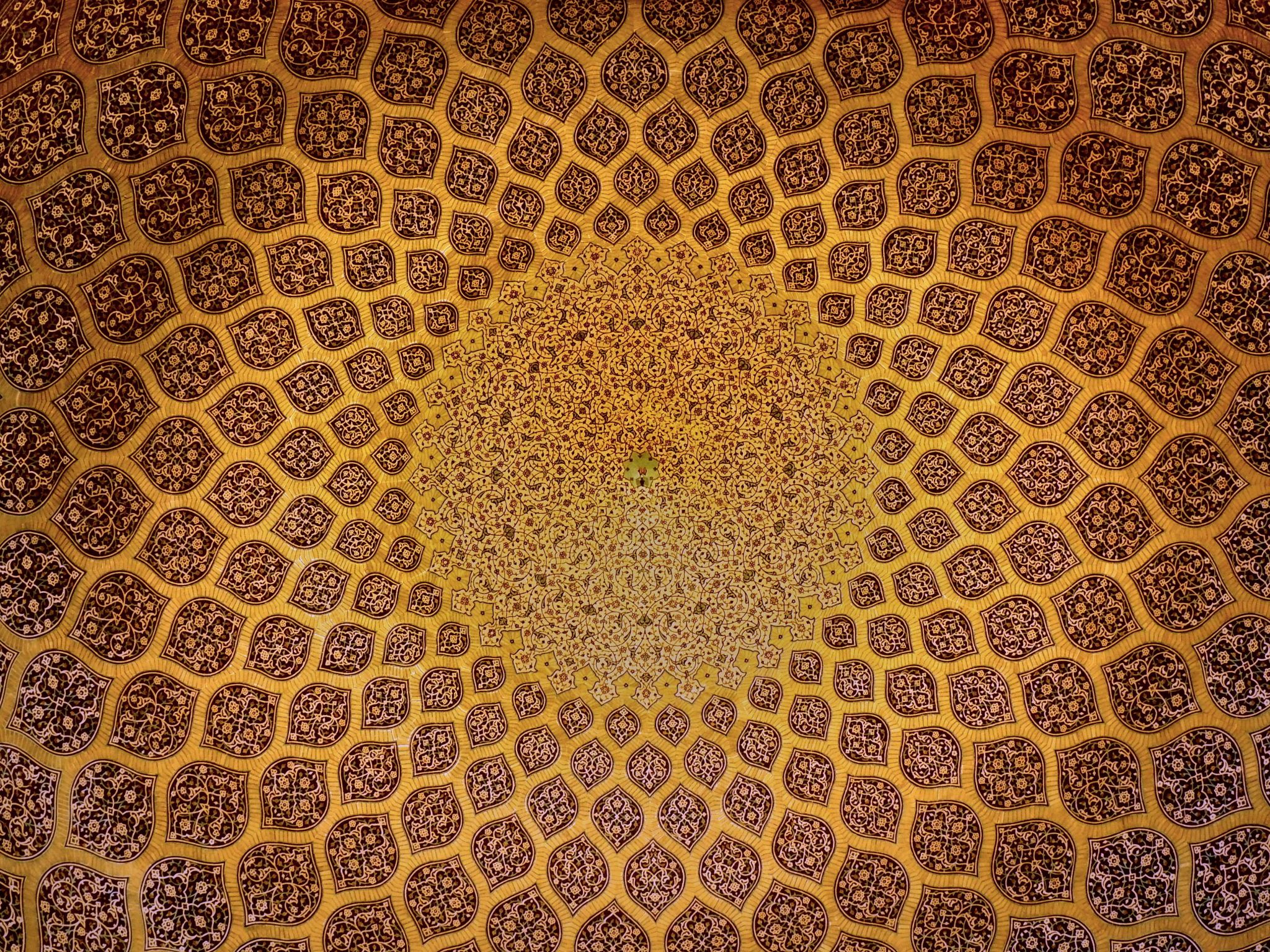 KIMIA
Asal : 
	Bahan baku, bahan tambahan, hasil antara, 	hasil 	samping, hasil (produk), sisa 	produksi 	atau 	bahan buangan. 
Bentuk : 
	Zat padat,  cair, gas, uap maupun partikel. 
Cara masuk tubuh :
	Dapat melalui saluran pernafasan, saluran 	pencernaan, 	kulit dan mukosa 
	Masuknya dapat secara akut dan secara 	kronis 
Efek terhadap tubuh :
	 iritasi, alergi, korosif, Asphyxia, keracunan 	sistemik, 	kanker, kerusakan/kelainan janin, 	pneumoconiosis, efek 	bius (narkose), 	Pengaruh genetic.
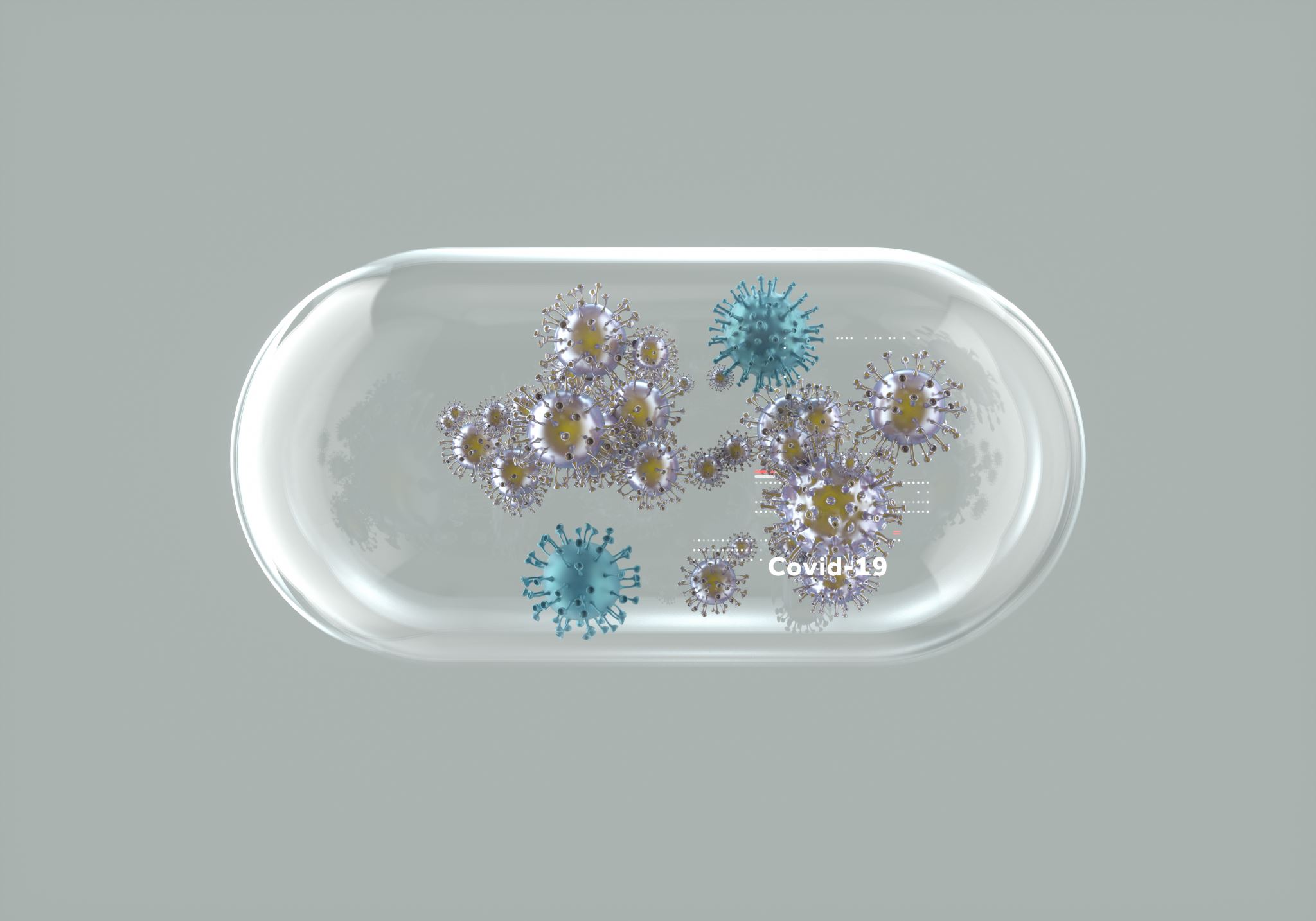 Berasal dari : virus, bakteri, parasit, jamur, serangga, binatang buas, dll 
Golongan Ergonomi/fisiologi 
Akibat : cara kerja, posisi kerja, alat kerja, lingkungan kerja yang salah, Kontruksi salah. 
Efek terhadap tubuh : kelelahan fisik, nyeri otot, deformitas tulang, perubahan bentuk, dislokasi
BIOLOGI
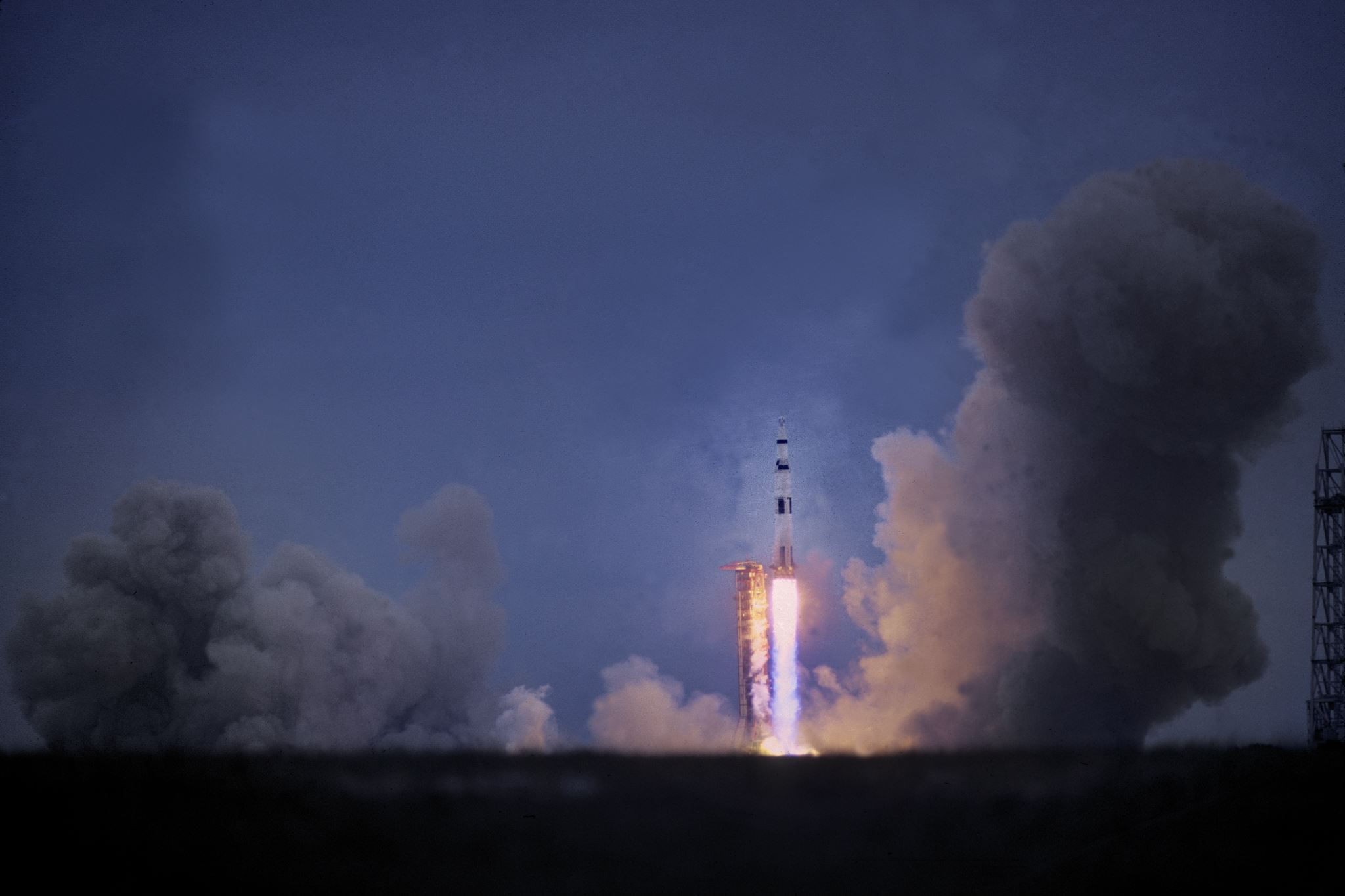 PENYAKIT HUBUNGAN KERJA
Penyakit yang berhubungan / terkait dengan pekerjaan, namun bukan akibat karena pekerjaan. Terdapat jaminan seperti kecelakaan kerja 
	Contoh : asma, TBC, hipertensi.
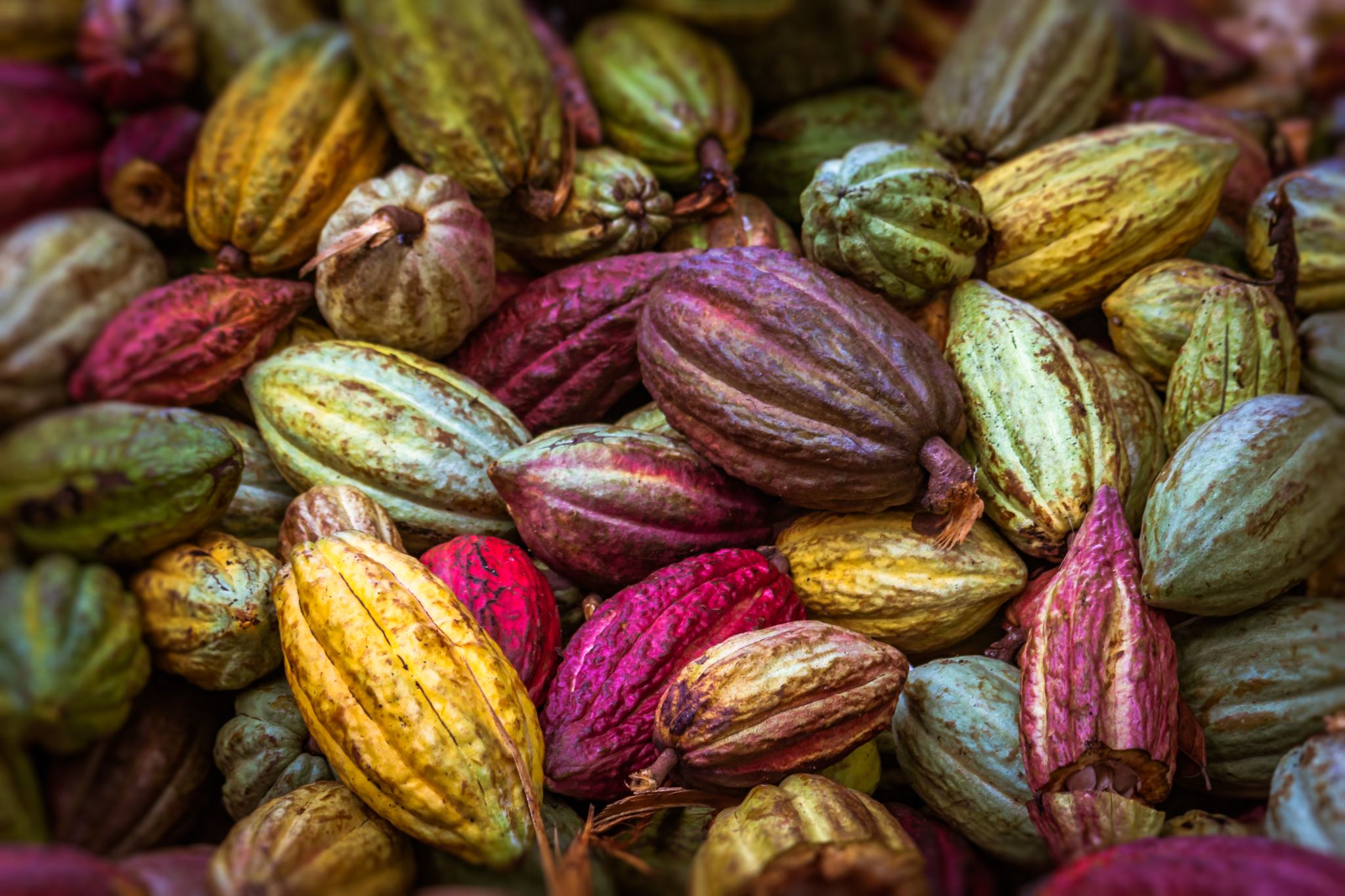 Cara Meningkatan Keselamatan pasien
Komunikasi yang efektif, tepat waktu, akurat, lengkap, jelas, dan dipahami oleh penerima informasi dapat mengurangi kesalahan dan meningkatkan keselamatan pasien.
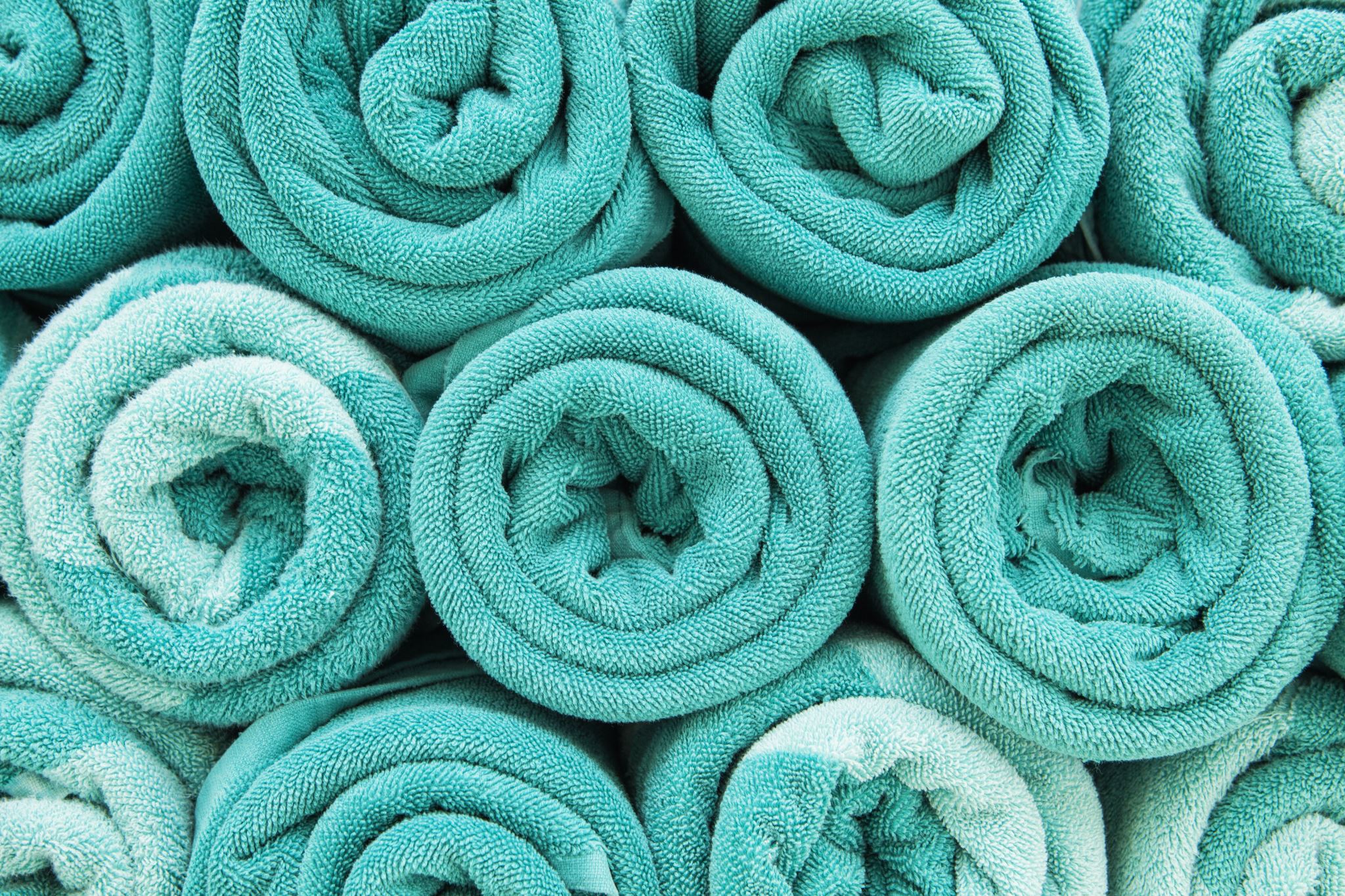 RS harus mengembangkan kebijakan dan prosedur terkait secara kolaborasi dan koordinasi antar bagian, mengimplementasikannya kedalam praktek sehari-hari, memonitor kepatuhan staf terhadap SOP, mengevaluasi, dan menindak lanjuti bersama jika ditemukan ketidaksesuaian dengan kebijakan dan prosedur yang berlaku
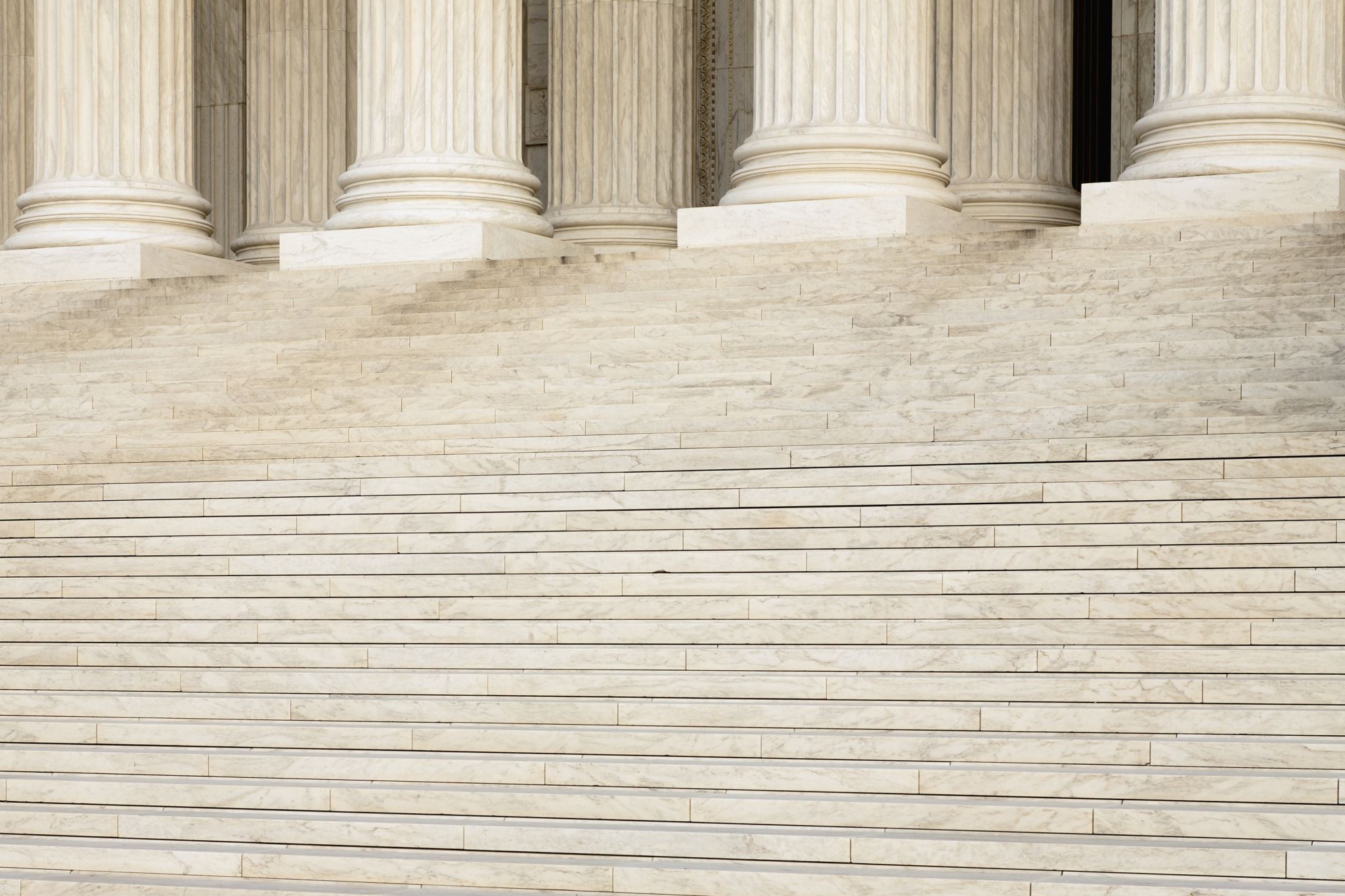 ADA PERTANYAAN
PENUGASAN SUB POKOK BAHASAN